Польза витаминов
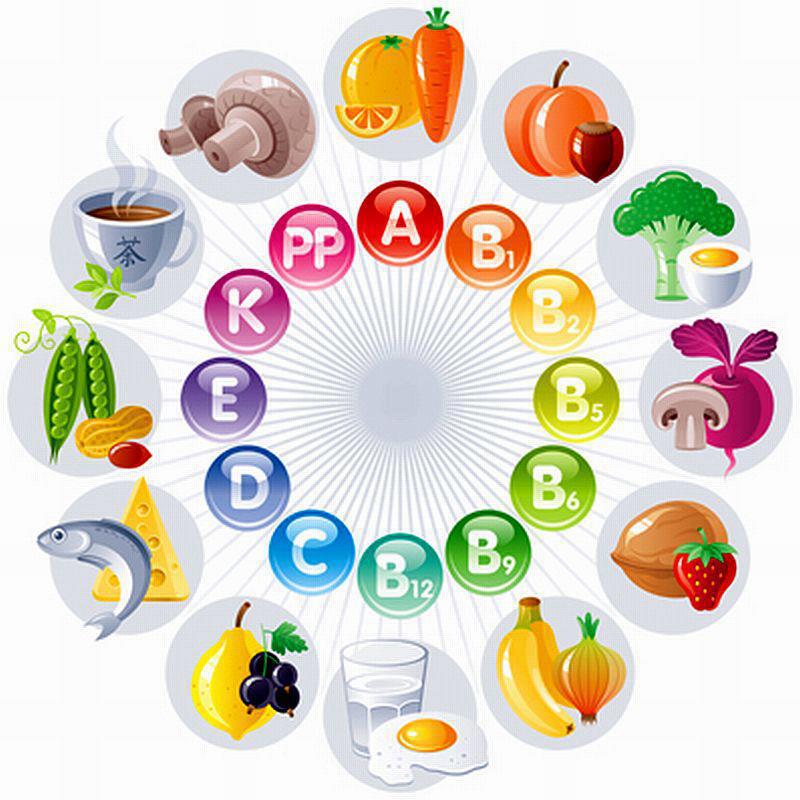 Цель:Познакомить детей с понятием         «витамины», рассказать об их пользе, о необходимости употребления в пищу продуктов, богатых витаминами.
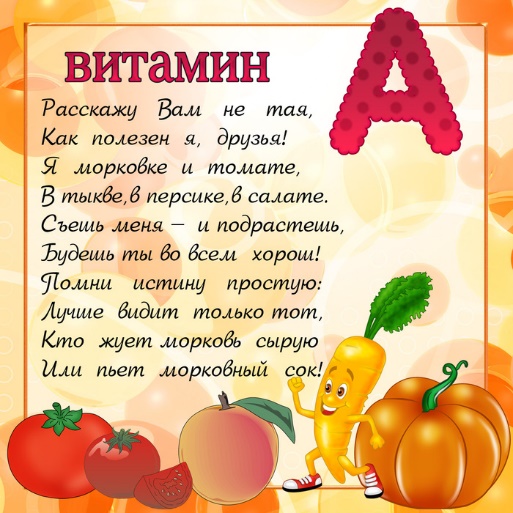 Витамин А:Ростхорошее зрениекрепкие зубы
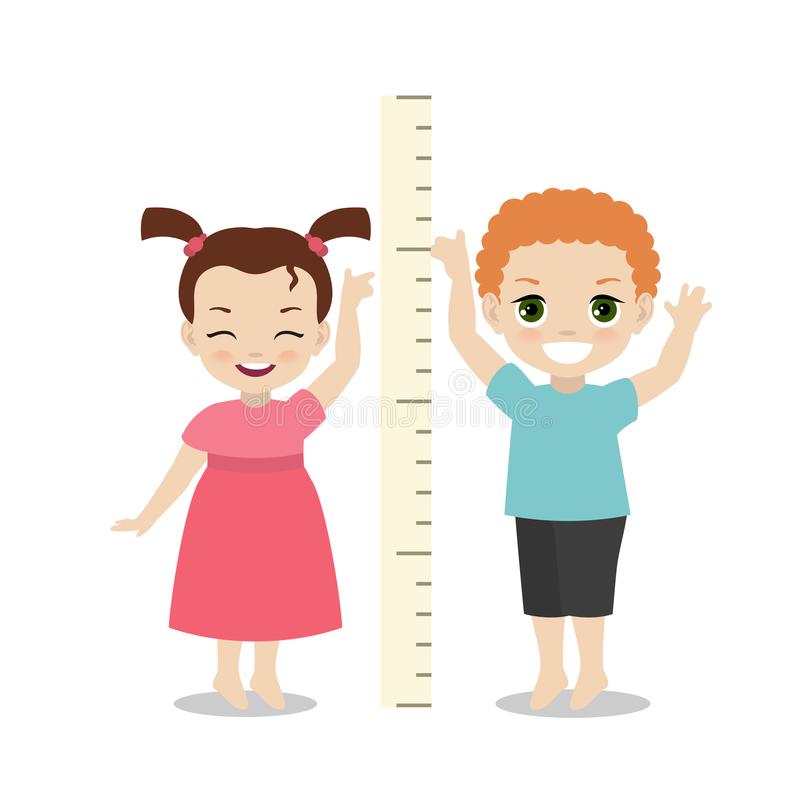 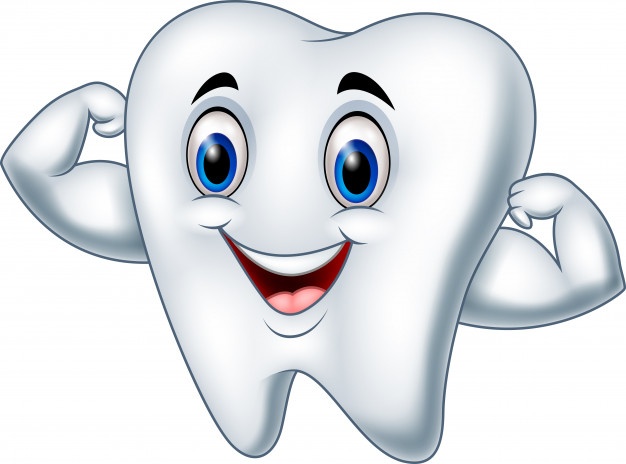 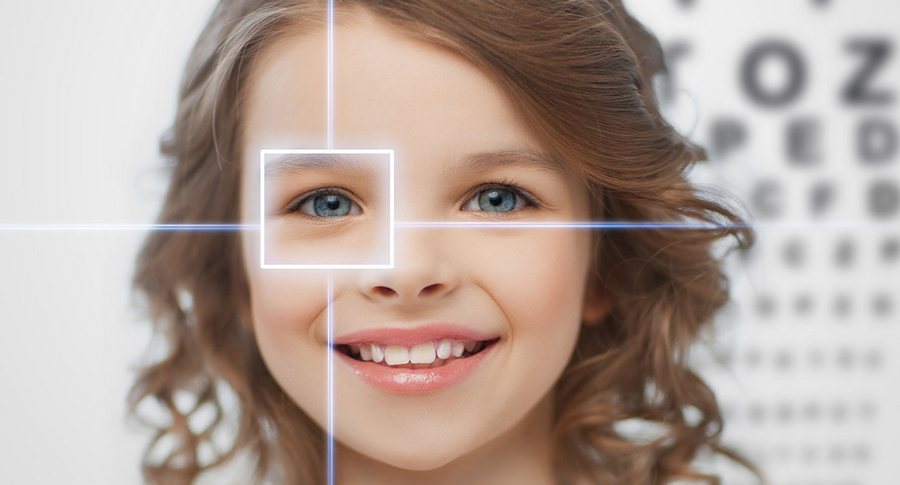 Витамин «А» в меню нашего детского сада
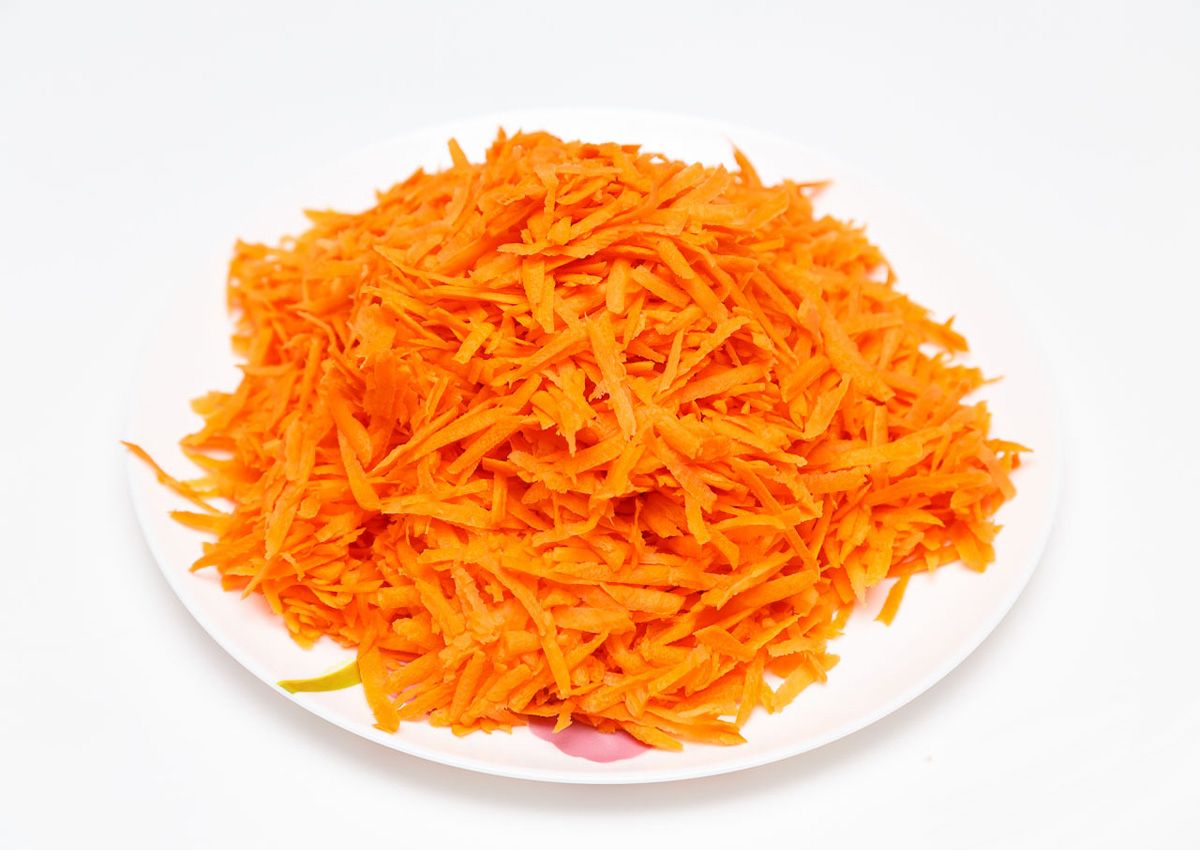 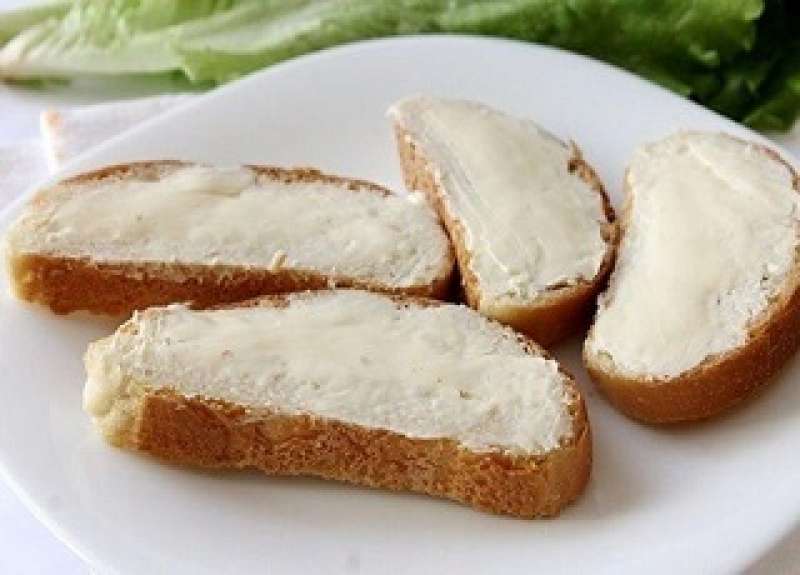 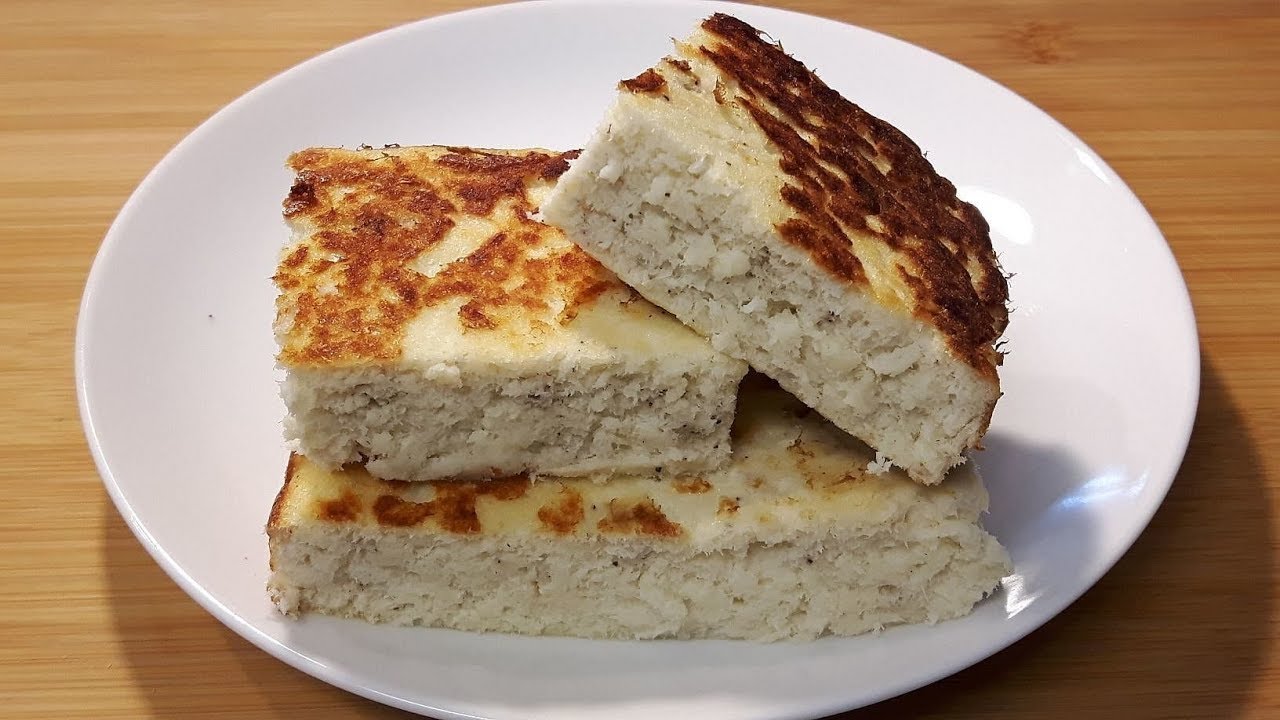 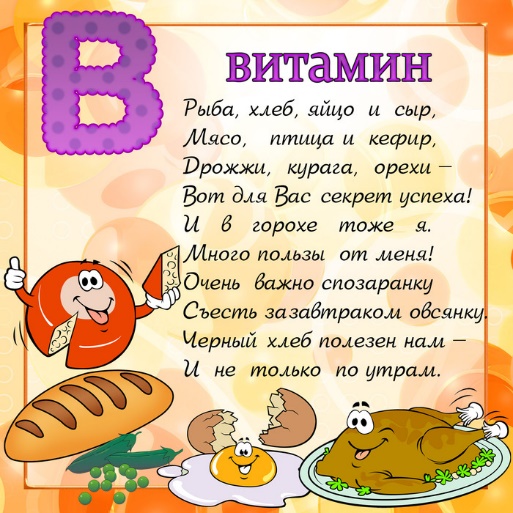 Витамин В: Силааппетитхорошее настроение
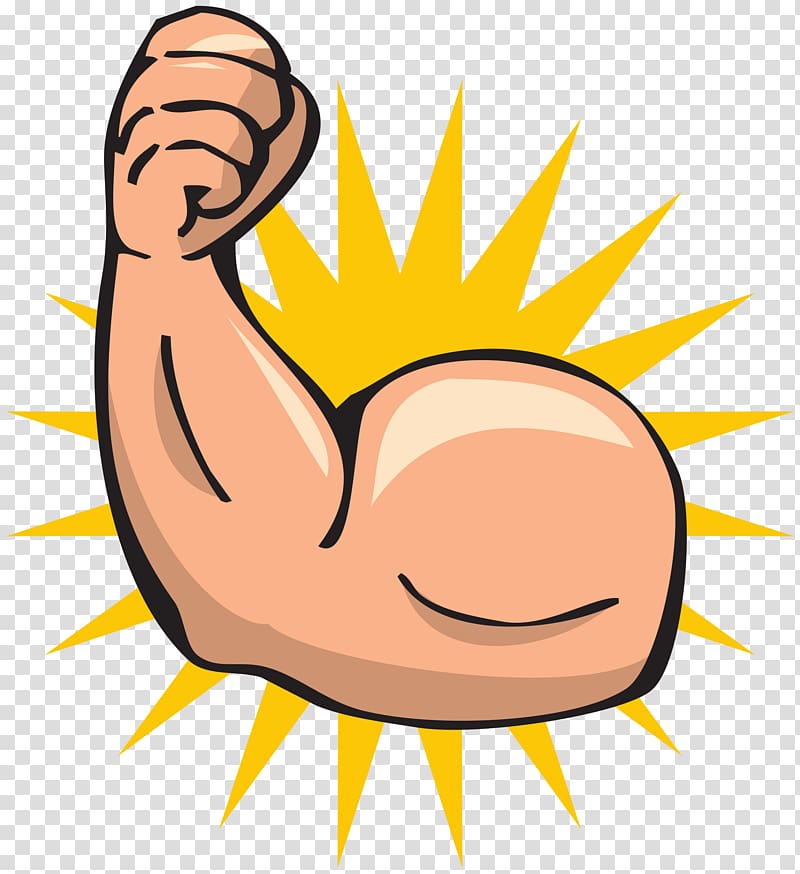 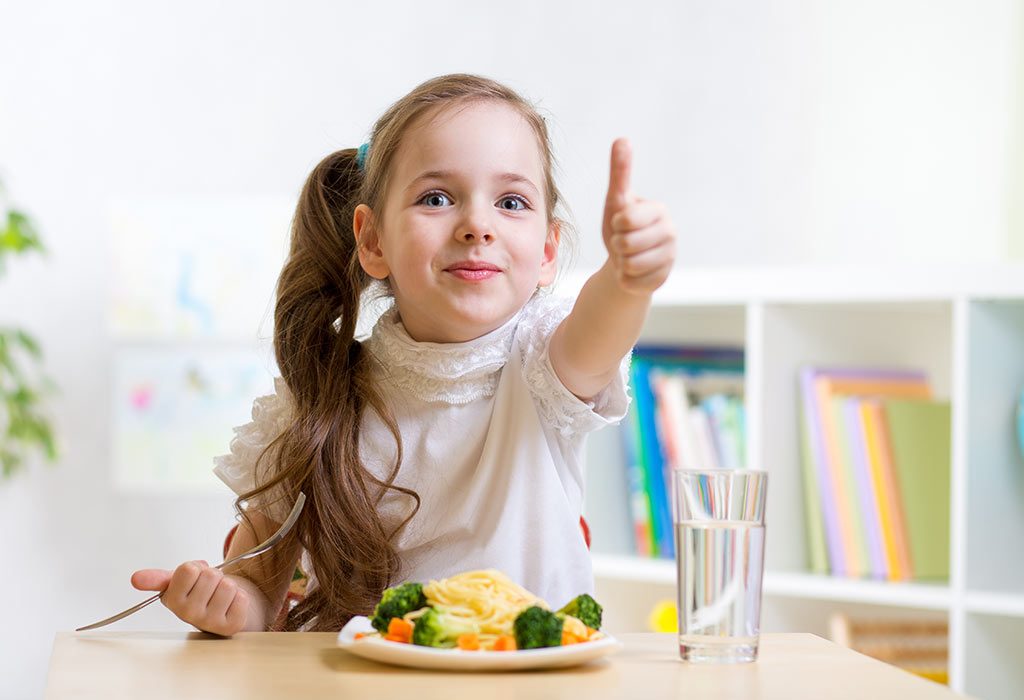 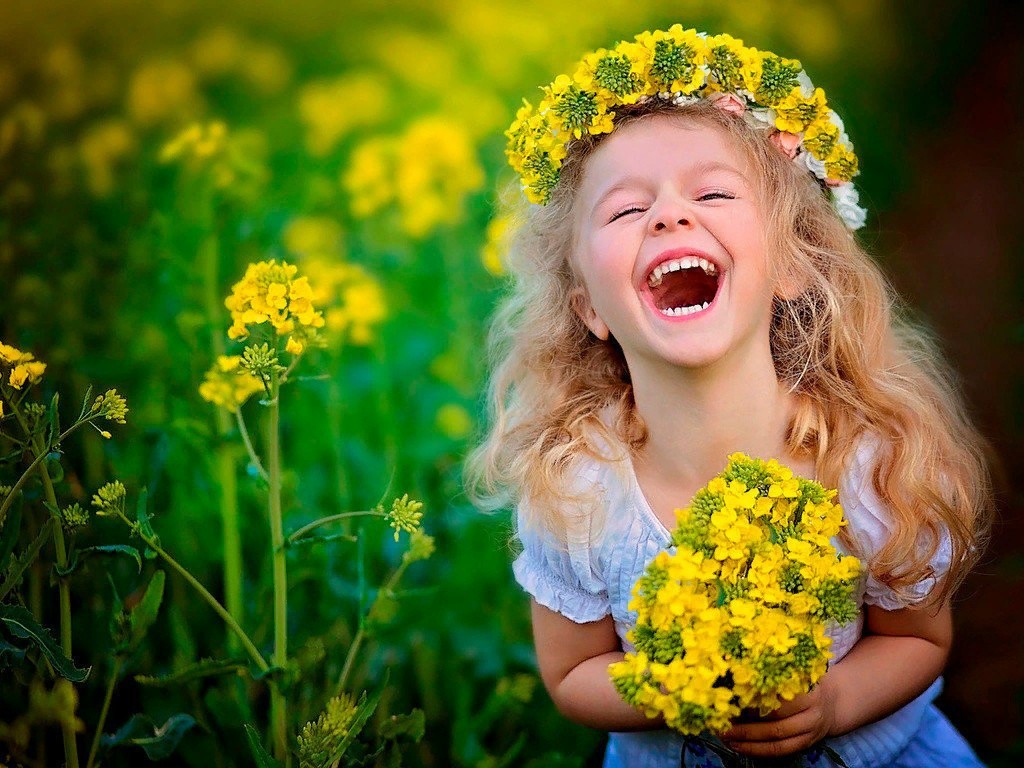 Витамин «B» в меню нащего детского сада
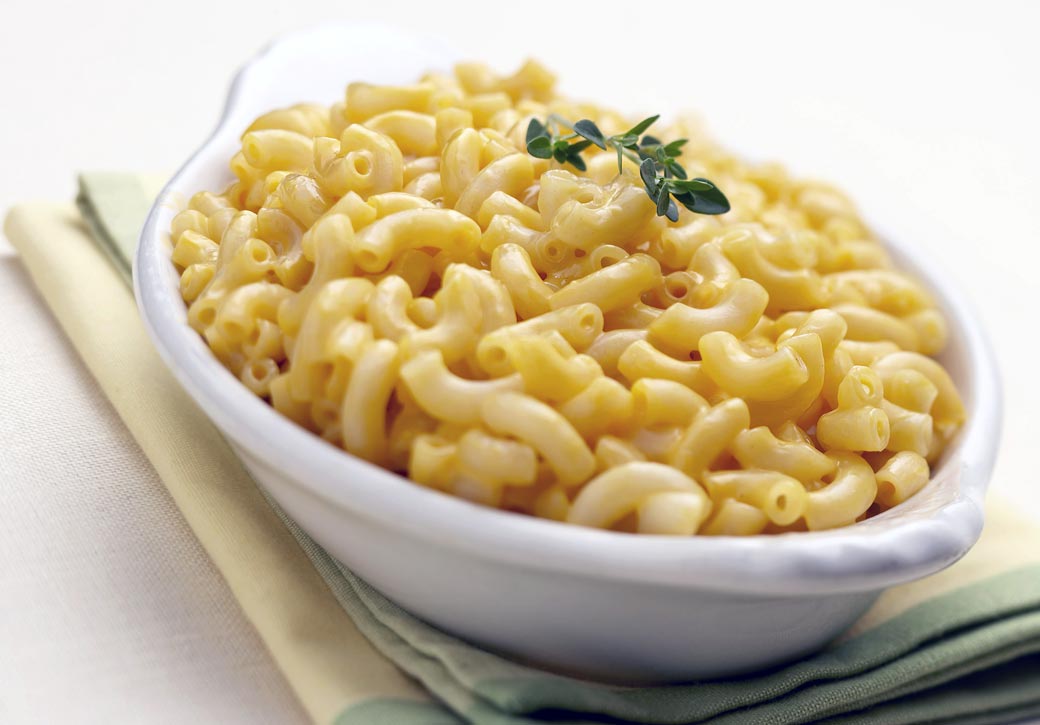 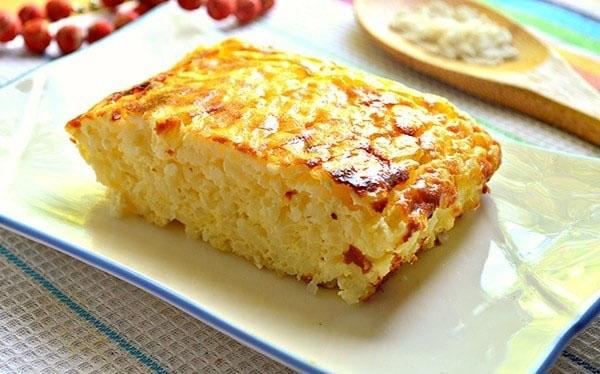 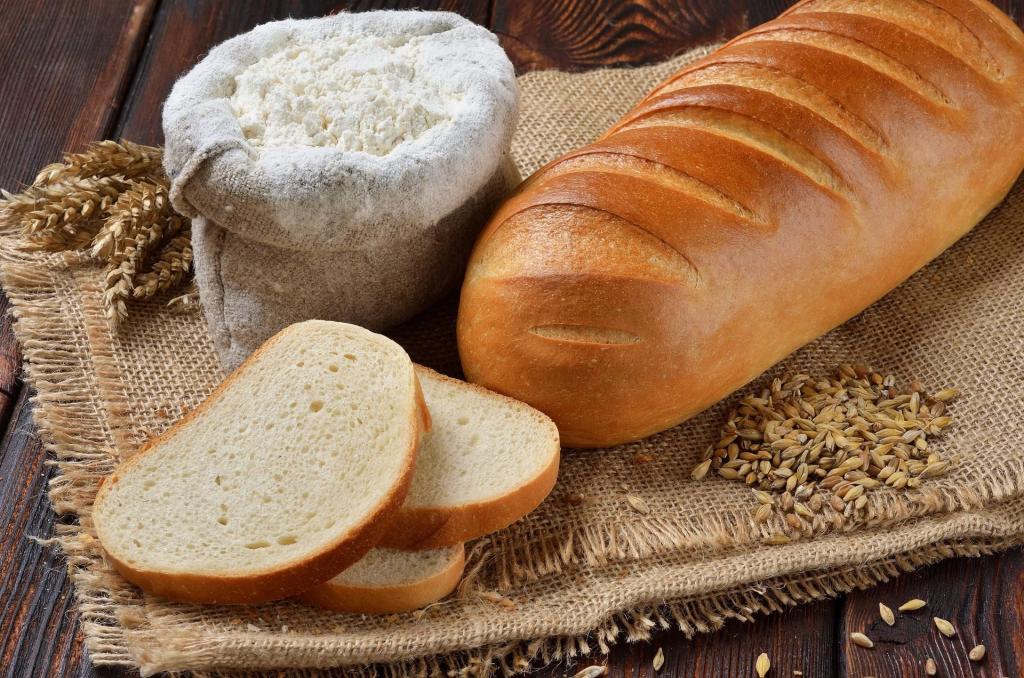 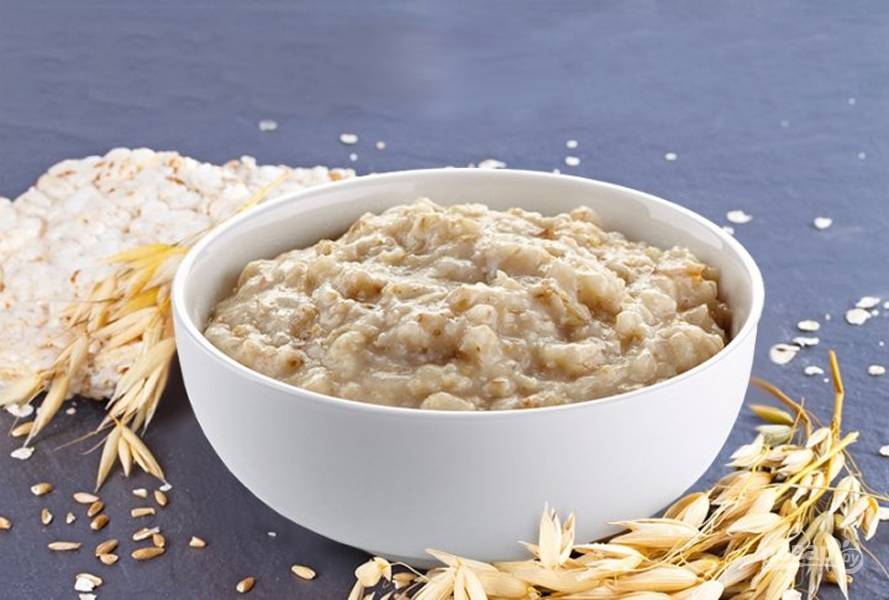 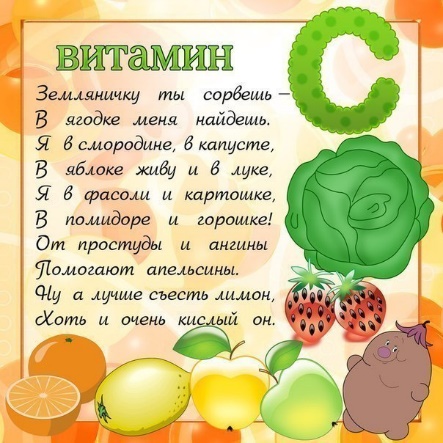 Витамин С:Бодростькрепкий иммунитеткрепкие сосудыгладкая кожа
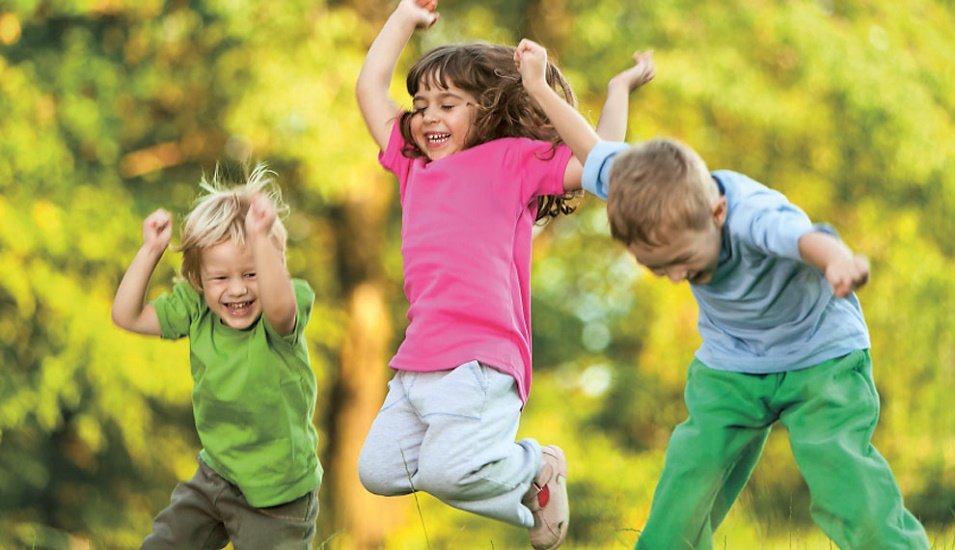 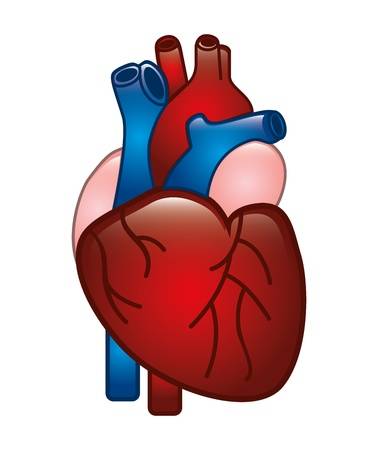 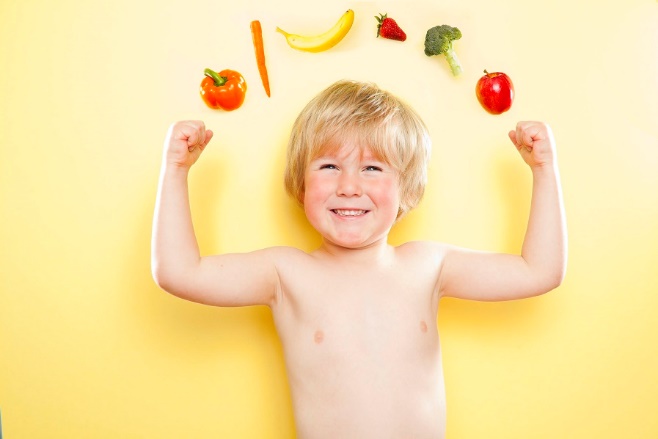 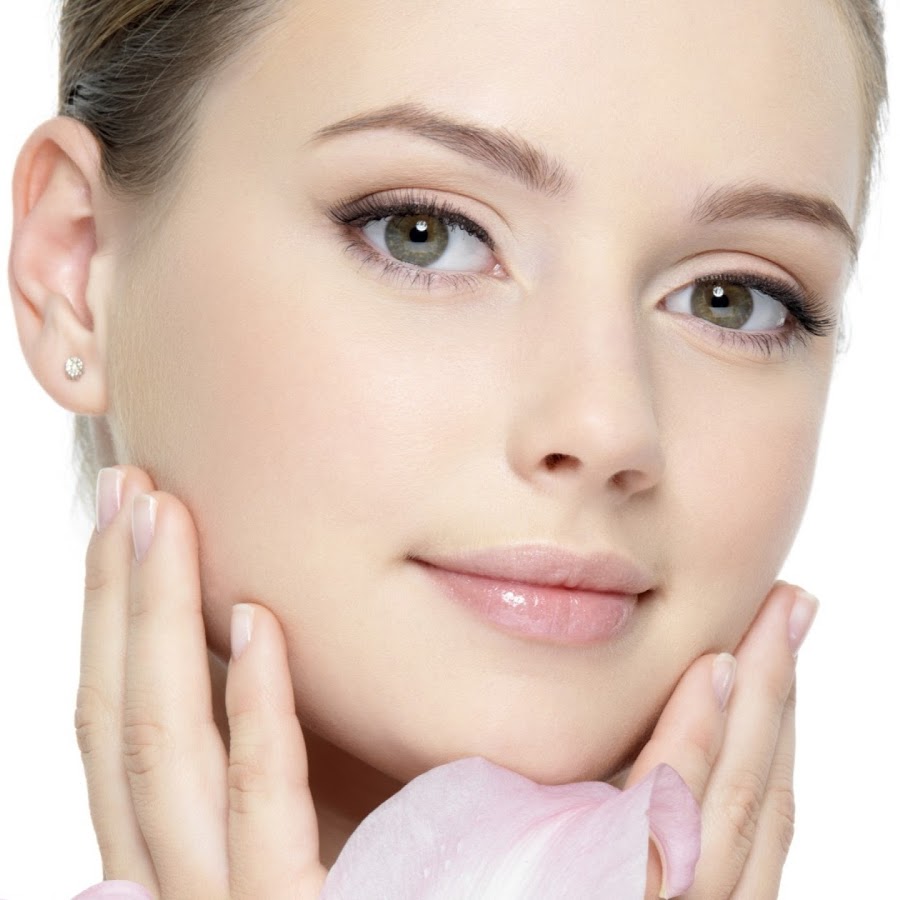 Витамин «С» в меню нашего детского сада
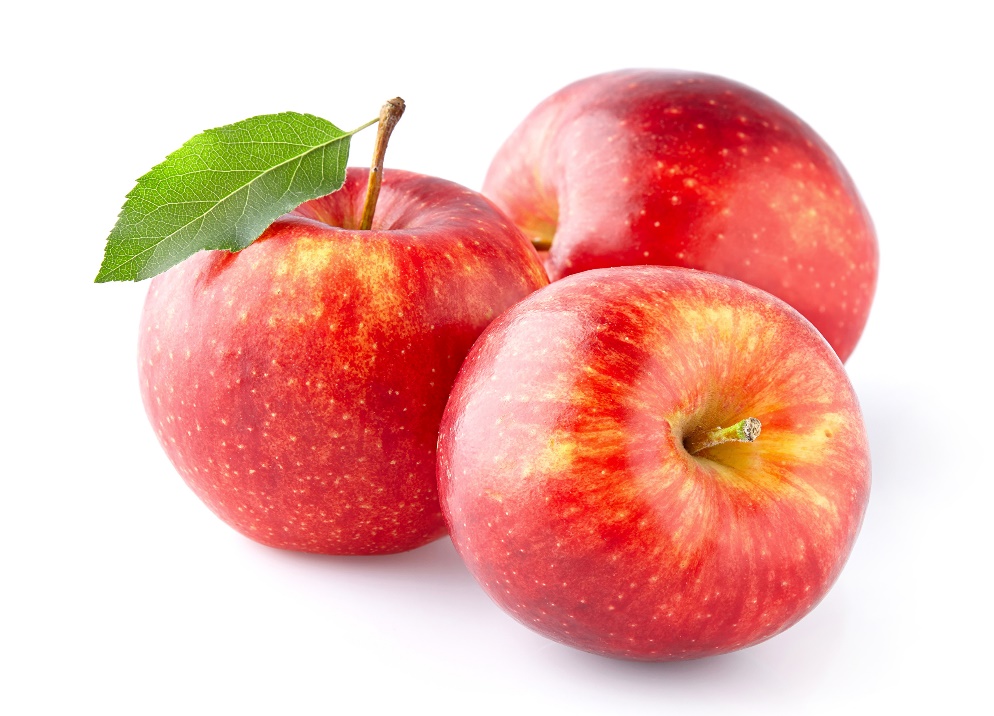 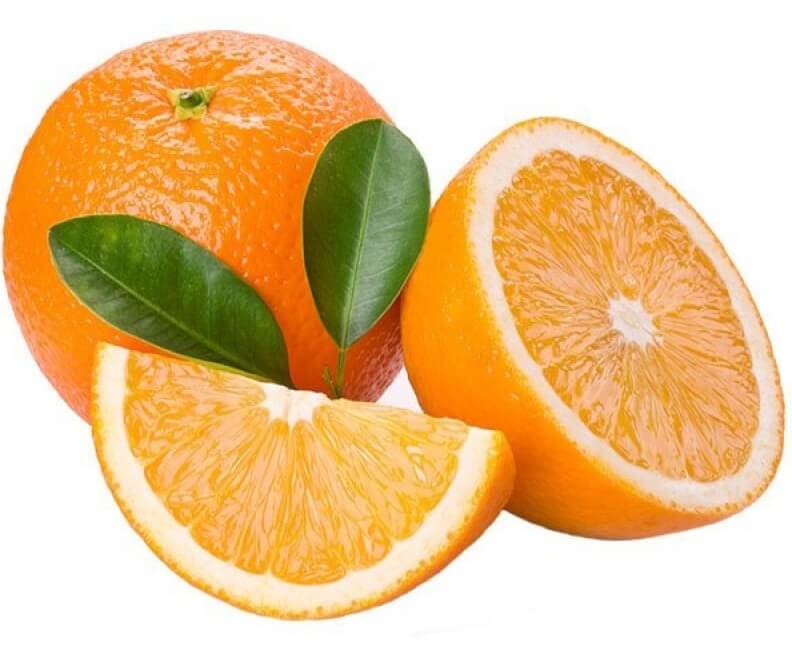 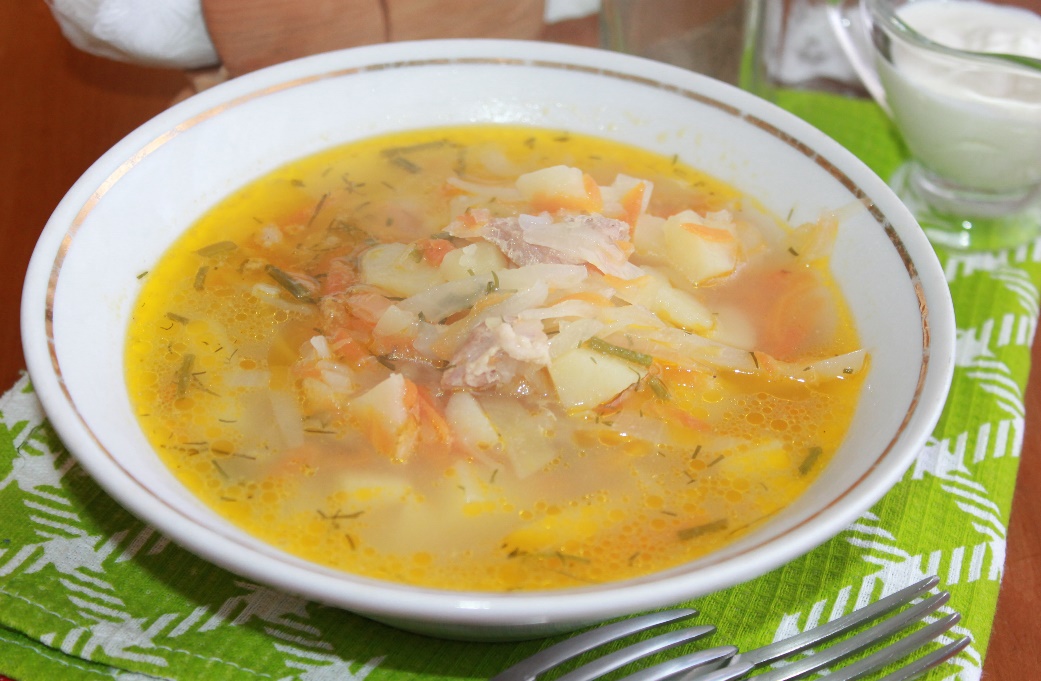 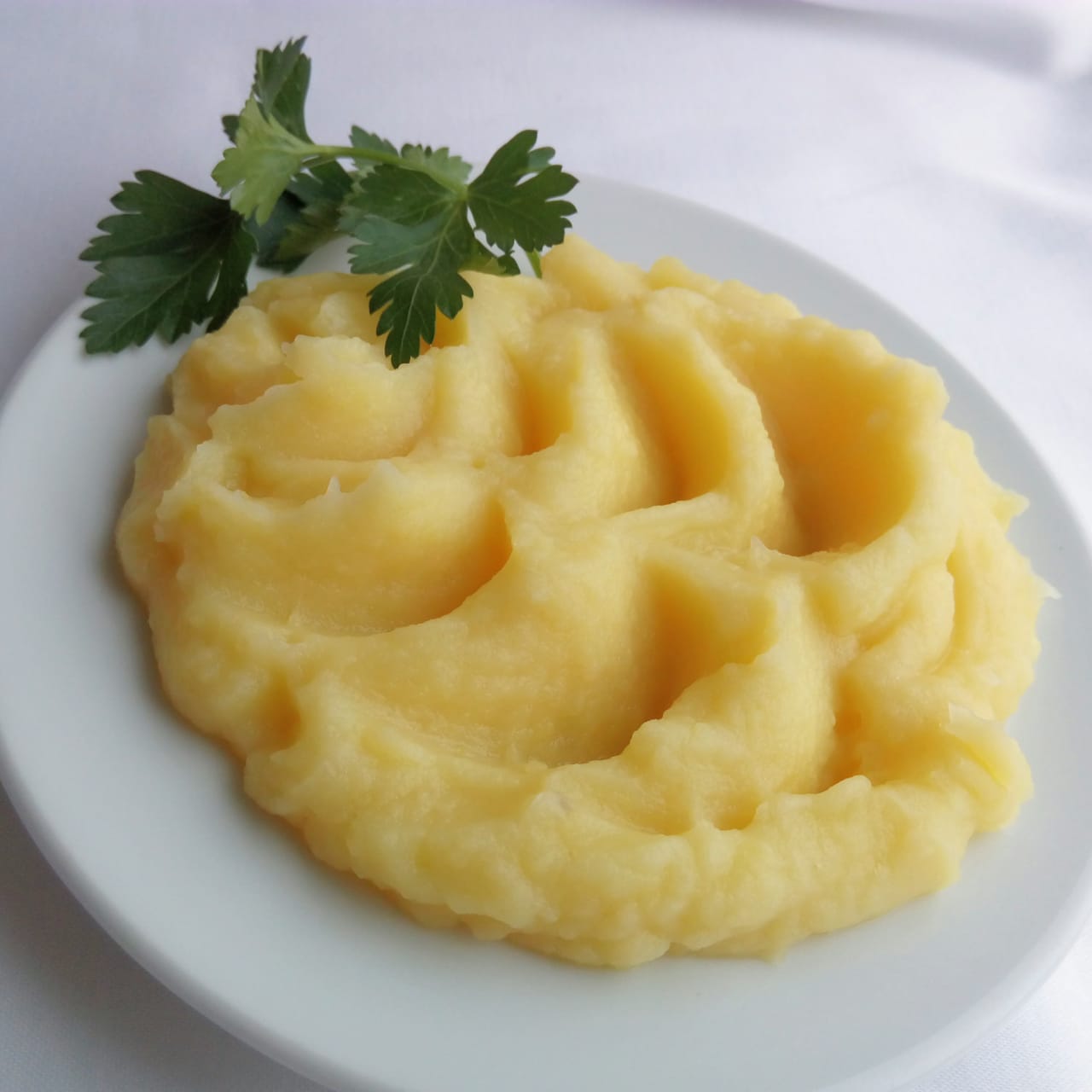 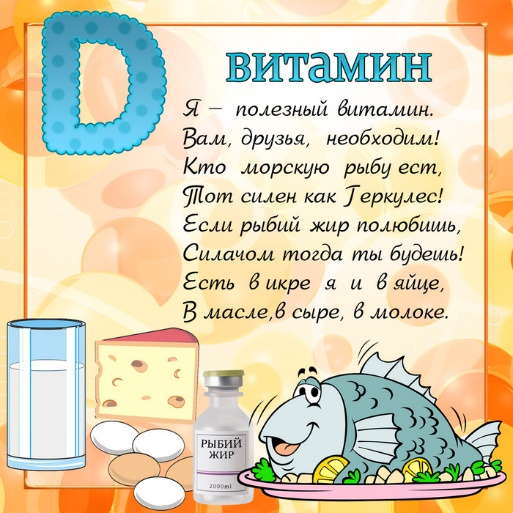 Витамин D: Росткрепкие кости, зубы, ногтиукрепление иммунитета
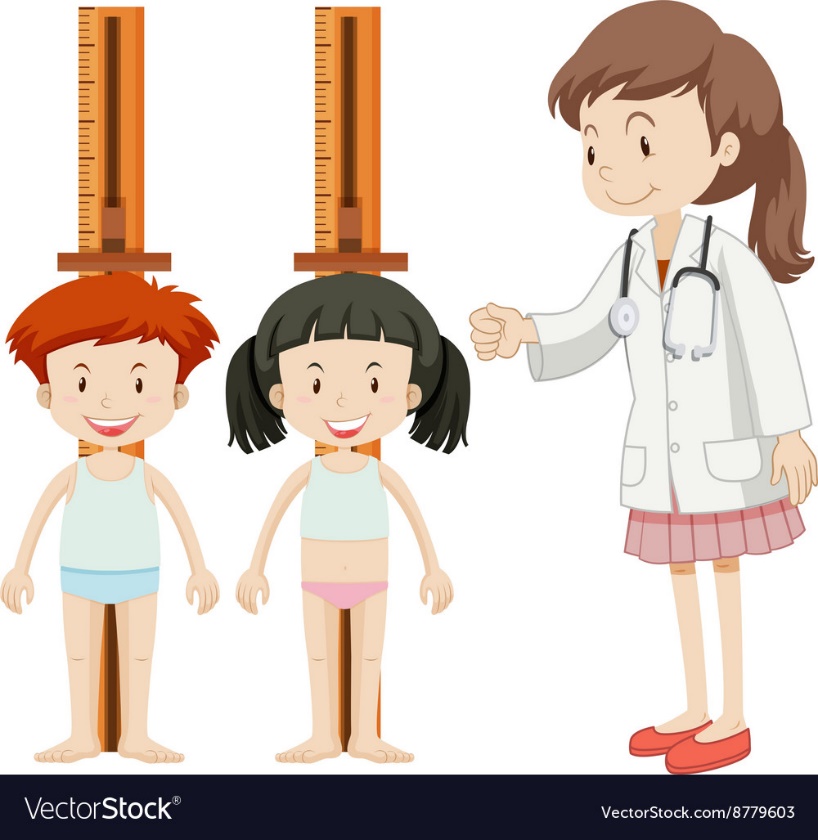 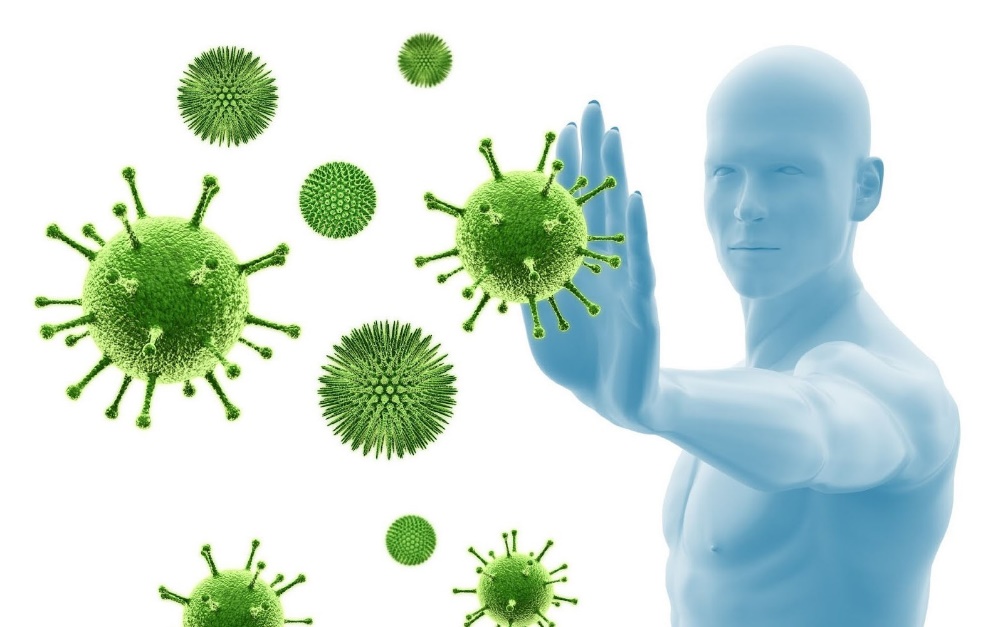 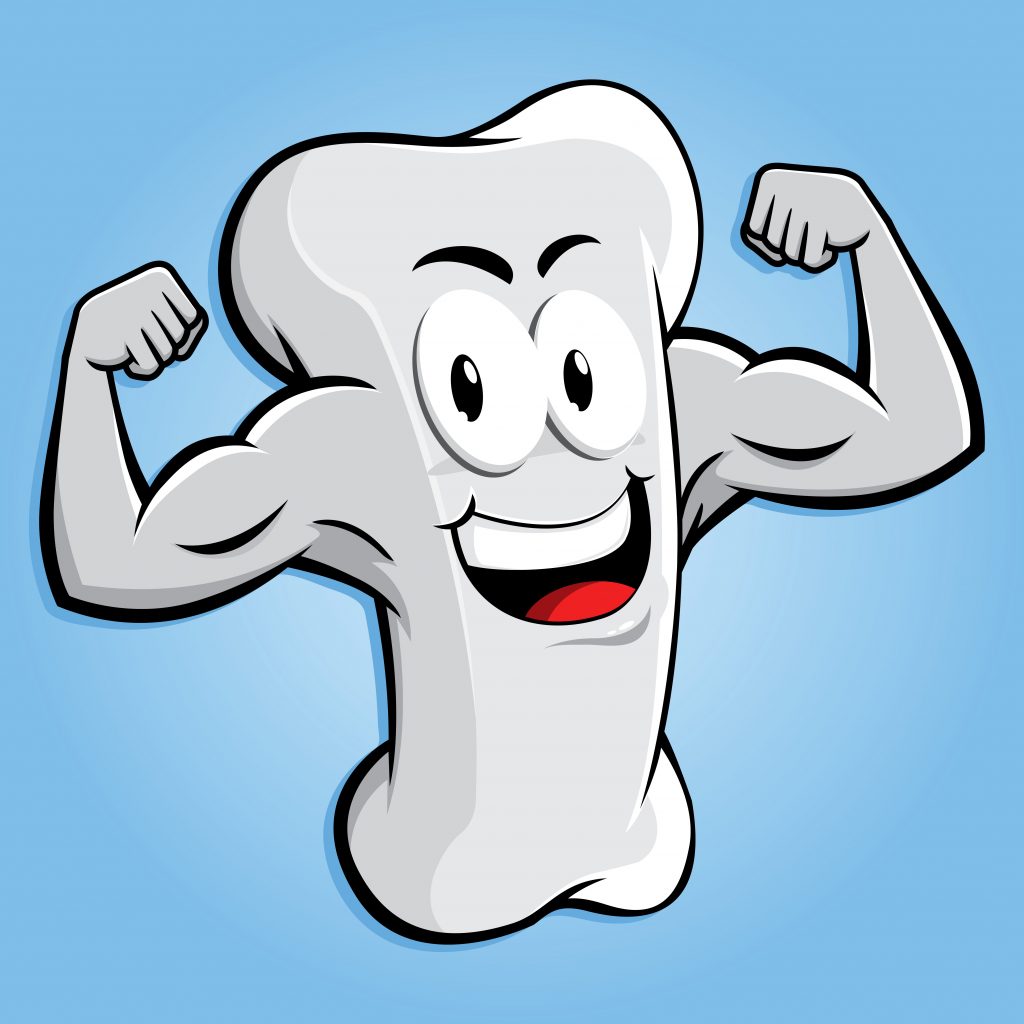 Витамин «D» в меню нашего детского сада
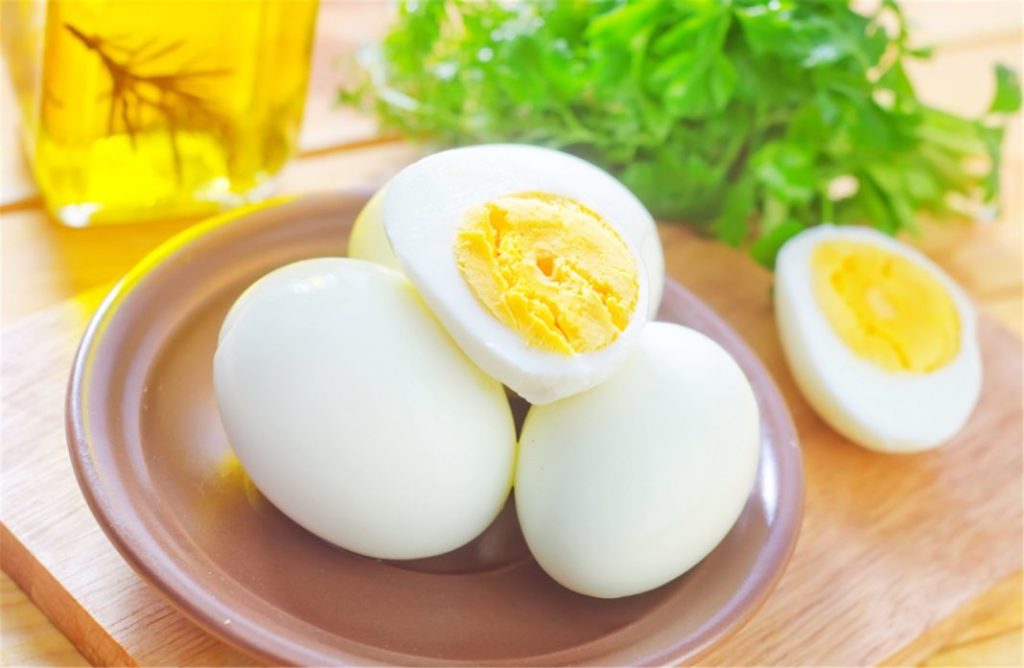 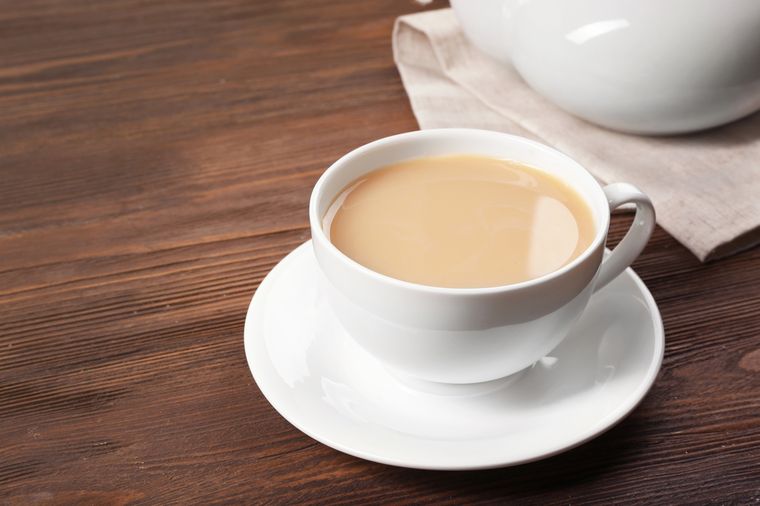 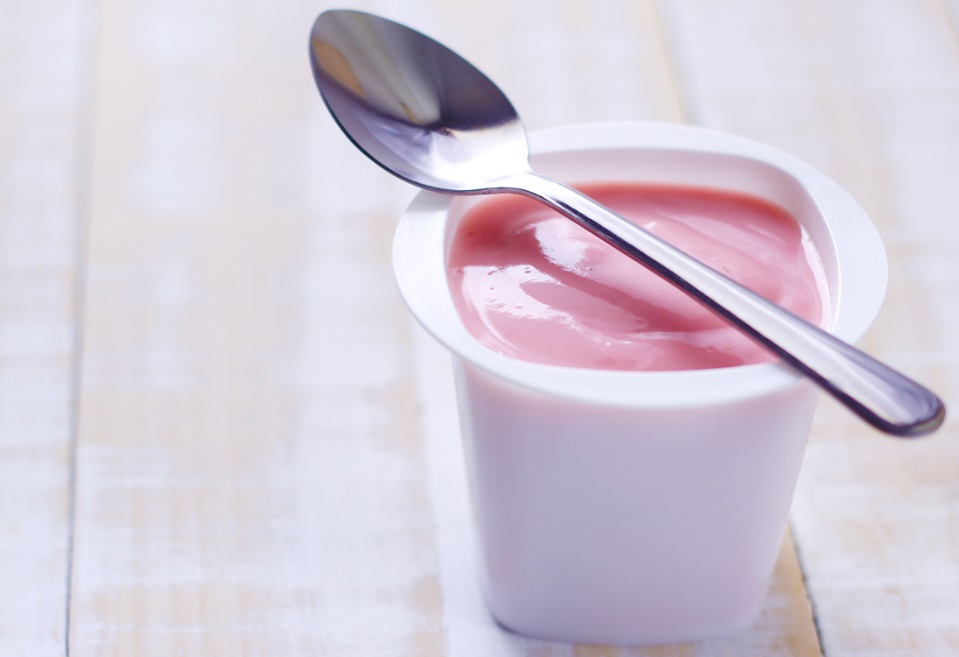 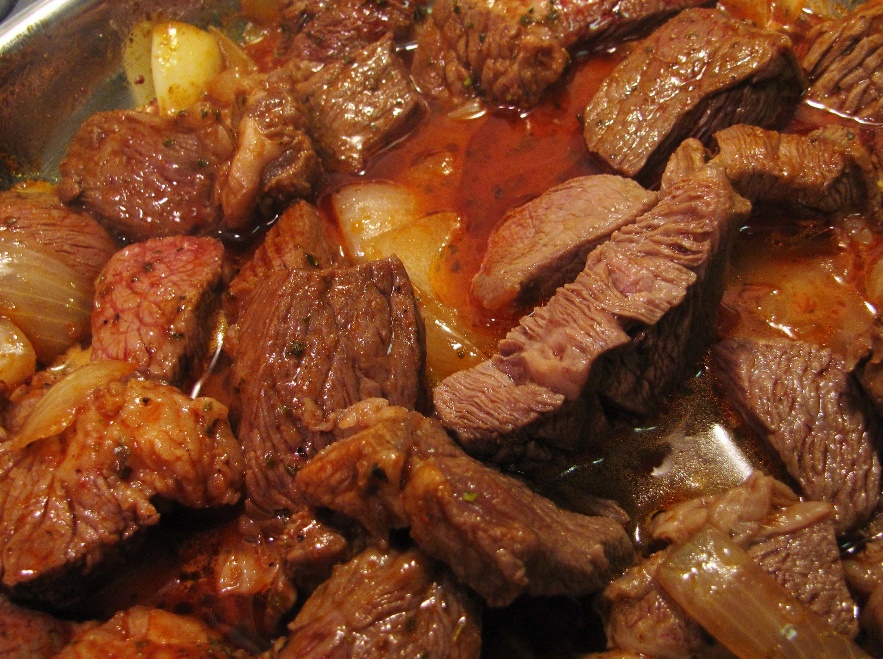 Вывод:
Очень важно для детей и взрослых употреблять в пищу продукты, богатые витаминами, чтобы организм мог полноценно развиваться, расти и поддерживать здоровье. И тогда у всех будет хорошее настроение.
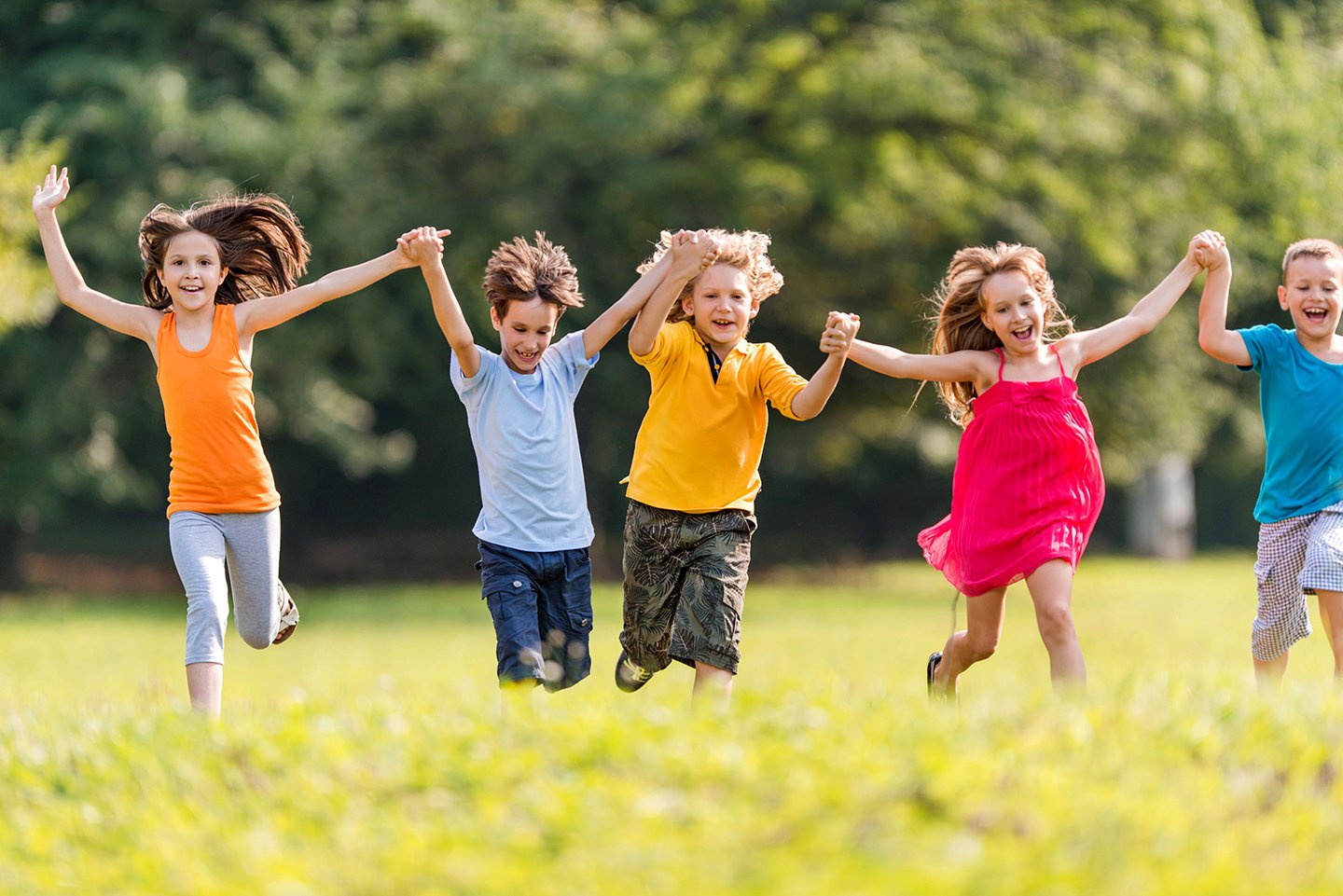 Спасибо за внимание
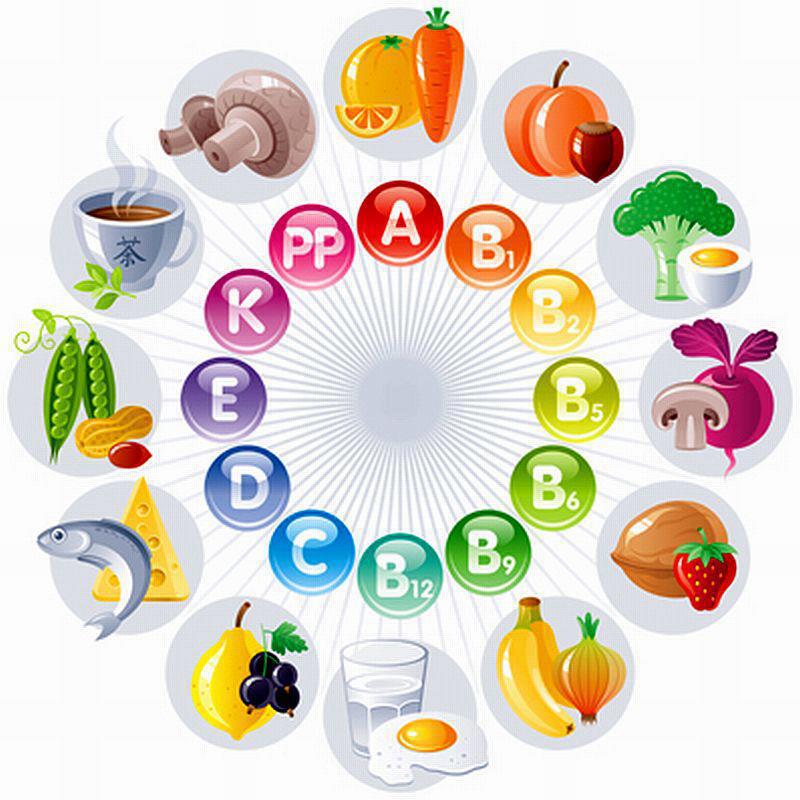